样本新编号对照
公共             NF1    NB9    ND14  NF2   NB15  ND16
BDNF
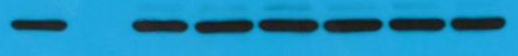 GAPDH
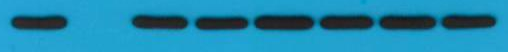 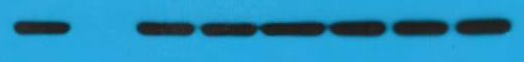 D2R
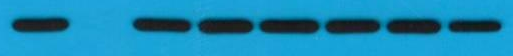 GAPDH
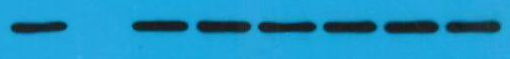 D3R
GAPDH
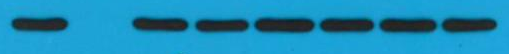 BDNF(Epitomics,兔单抗,2960-1)   1:5000
D2R(Abcam,兔多抗,ab85367)  1:4000
D3DR(Santa,兔多抗,sc-9114)  1:500
GAPDH(天德悦,鼠单抗,TDY042)    1:20000
公共               NF3  NB17  ND18  NF7    NB19 ND22
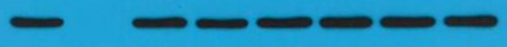 BDNF
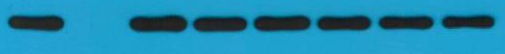 GAPDH
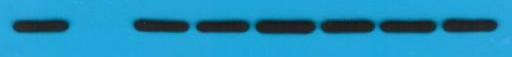 D2R
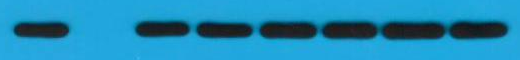 GAPDH
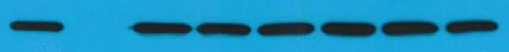 D3R
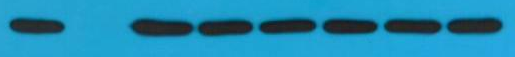 GAPDH
BDNF(Epitomics,兔单抗,2960-1)   1:5000
D2R(Abcam,兔多抗,ab85367)  1:4000
D3DR(Santa,兔多抗,sc-9114)  1:500
GAPDH(天德悦,鼠单抗,TDY042)    1:20000
公共              NF10  NB28 ND23 NF11  NB29  ND24
BDNF
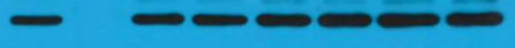 GAPDH
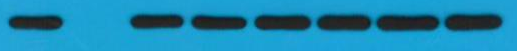 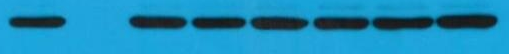 D2R
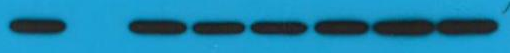 GAPDH
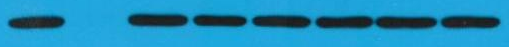 D3R
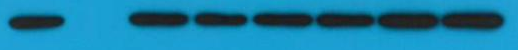 GAPDH
BDNF(Epitomics,兔单抗,2960-1)   1:5000
D2R(Abcam,兔多抗,ab85367)  1:4000
D3DR(Santa,兔多抗,sc-9114)  1:500
GAPDH(天德悦,鼠单抗,TDY042)    1:20000
公共               PF1    PB9     PD14  PF2   PB15   PD16
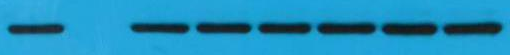 BDNF
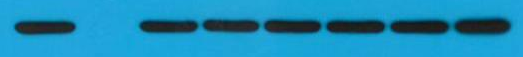 GAPDH
D2R
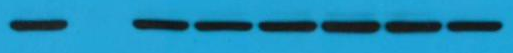 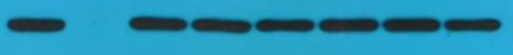 GAPDH
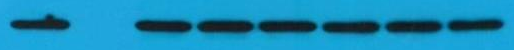 D3R
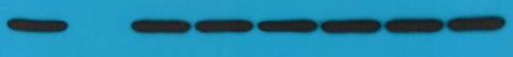 GAPDH
BDNF(Epitomics,兔单抗,2960-1)   1:5000
D2R(Abcam,兔多抗,ab85367)  1:4000
D3DR(Santa,兔多抗,sc-9114)  1:500
GAPDH(天德悦,鼠单抗,TDY042)    1:20000
公共              PF3   PB17   PD18   PF7   PB19  PD22
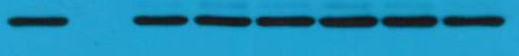 BDNF
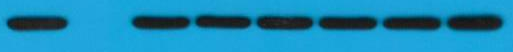 GAPDH
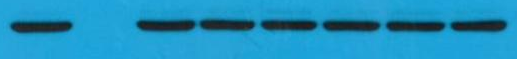 D2R
GAPDH
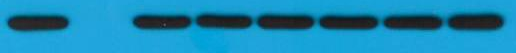 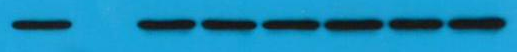 D3DR
GAPDH
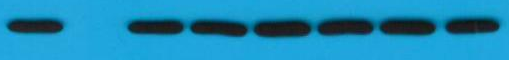 BDNF(Epitomics,兔单抗,2960-1)   1:5000
D2R(Abcam,兔多抗,ab85367)  1:4000
D3DR(Santa,兔多抗,sc-9114)  1:500
GAPDH(天德悦,鼠单抗,TDY042)    1:20000
公共             PF10  PB28   PD23  PF11  PB29  PD24
BDNF
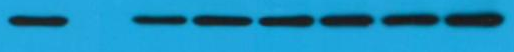 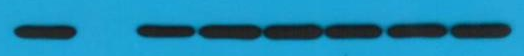 GAPDH
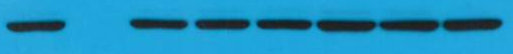 D2R
GAPDH
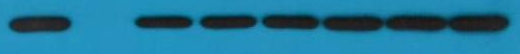 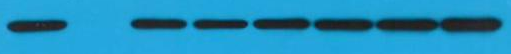 D3R
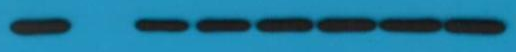 GAPDH
BDNF(Epitomics,兔单抗,2960-1)   1:5000
D2R(Abcam,兔多抗,ab85367)  1:4000
D3DR(Santa,兔多抗,sc-9114)  1:500
GAPDH(天德悦,鼠单抗,TDY042)    1:20000
公共               CF1    CB9    CD14   CF2    CB15  CD16
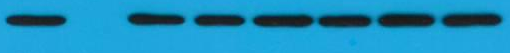 BDNF
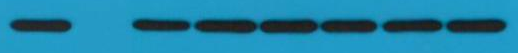 GAPDH
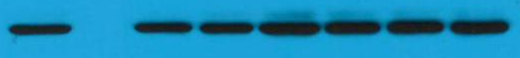 D2R
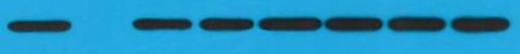 GAPDH
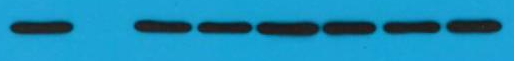 D3R
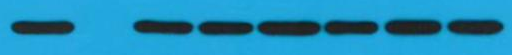 GAPDH
BDNF(Epitomics,兔单抗,2960-1)   1:5000
D2R(Abcam,兔多抗,ab85367)  1:4000
D3DR(Santa,兔多抗,sc-9114)  1:500
GAPDH(天德悦,鼠单抗,TDY042)    1:20000
公共               CF3  CB17  CD18    CF7   CB19  CD22
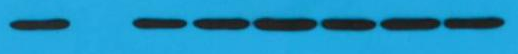 BDNF
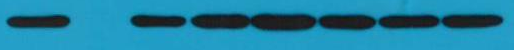 GAPDH
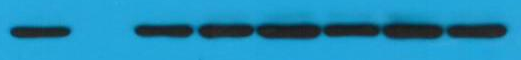 D2R
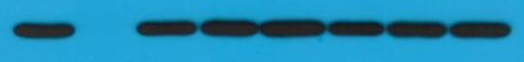 GAPDH
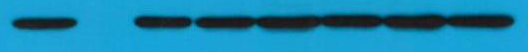 D3R
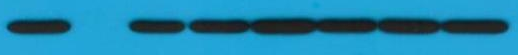 GAPDH
BDNF(Epitomics,兔单抗,2960-1)   1:5000
D2R(Abcam,兔多抗,ab85367)  1:4000
D3DR(Santa,兔多抗,sc-9114)  1:500
GAPDH(天德悦,鼠单抗,TDY042)    1:20000
公共             CF10   CB28  CD23  CF11  CB29  CD24
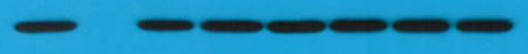 BDNF
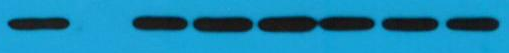 GAPDH
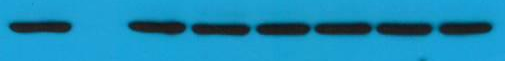 D2R
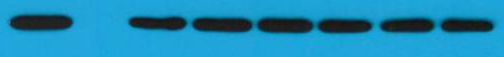 GAPDH
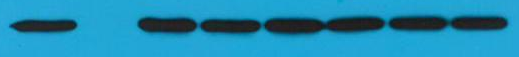 D3R
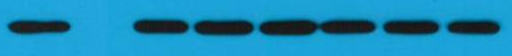 GAPDH
BDNF(Epitomics,兔单抗,2960-1)   1:5000
D2R(Abcam,兔多抗,ab85367)  1:4000
D3DR(Santa,兔多抗,sc-9114)  1:500
GAPDH(天德悦,鼠单抗,TDY042)    1:20000